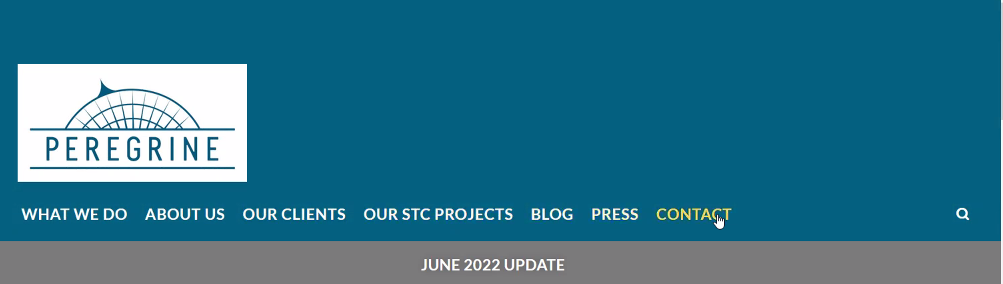 Link to contact page with STC number preloaded
BUY NOW:
BUY NOW:
ST00790DE	Installation of BendixKing CAS 67B Traffic Alert and Collision Avoidance System (TCAS) II Version 7.1
ST01035DE	Installation of replacement aft bay Heat Exchanger Blower Fans
ST01066DE	Installation of the Aviation Clean Air (ACA) Airborne Air & Surface Purification System on aircraft listed in the Approvel Model List.
ST01075DE	Installation of Supplemental Flap/Slat Actuator Heater System
SR00828DE	Installation of Automatic Dependent Surveillance – Broadcast (ADS-B) Out functionality using the Garmin G330ES or G33H ES Transponder and qualified position sensor
SR00851DE	Installation of Automatic Dependent Surveillance – Broadcast (ADS-B) Out functionality using the Garmin GTX 330ES transponder and a qualified position sensor
SA01988WI	Installation to replace the existing DeVore wingtip and tail position anti-collision lights with Whelan Aerospace Technologies Light Emitting Diodes (LED). [Textron 390/Premier]
BUY NOW
ST00790DE	Installation of BendixKing CAS 67B Traffic Alert and Collision Avoidance System (TCAS) II Version 7.1
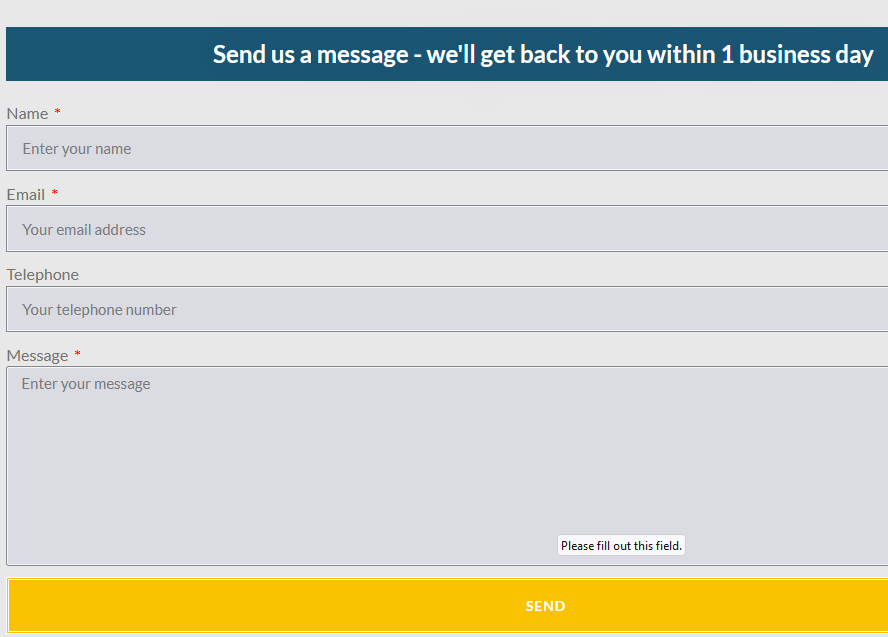 Additional Validations: Canada - TCAA, Mexico - AFAC, Brazil - ANAC, India - DGAC
Approved for 59 models, including:
Beechcraft: BAe.125 Series 1000A, BAe.125 Series 1000B, BAe.125 Series 800A (C-29A), BAe.125 Series 800A (U-125), BAe.125 Series 800A, BH.125 Series 400A, Hawker 1000, Hawker 800 (U-125A), Hawker 800, Hawker 800XP, HS.125 Series 700A
Bombardier: CL-600-1A11 (CL-600), CL-600-2A12 (CL-601), CL-600-2B16 (CL-601-3A), CL-600-2B16 (CL-601-3R), CL-600-2B16 (CL-604), DHC-8-101, DHC-8-102, DHC-8-103, DHC-8-106, DHC-8-201, DHC-8-202, DHC-8-301, DHC-8-311, DHC-8-315, DHC-8-402
Dassault: Mystere-Falcon 50, Mystere-Falcon 900
Gulfstream: G-1159, G-1159A, G-1159B, G-IV, GV, 1125 Westwind Astra
IAI: 1124, 1124A
Learjet: 25, 25A, 25B, 25C, 25D, 25F, 31, 31A, 35, 35A (C-21A), 36, 36A, 45, 55, 55B, 55C
Sabreliner: NA-265-40, NA-265-60, NA-265-65
Textron: 550, 560, 650, S550
$7,500; Call for multi aircraft pricing
Exchange TPU available
STC
AML
ST01035DE	Installation of replacement aft bay Heat Exchanger Blower Fans
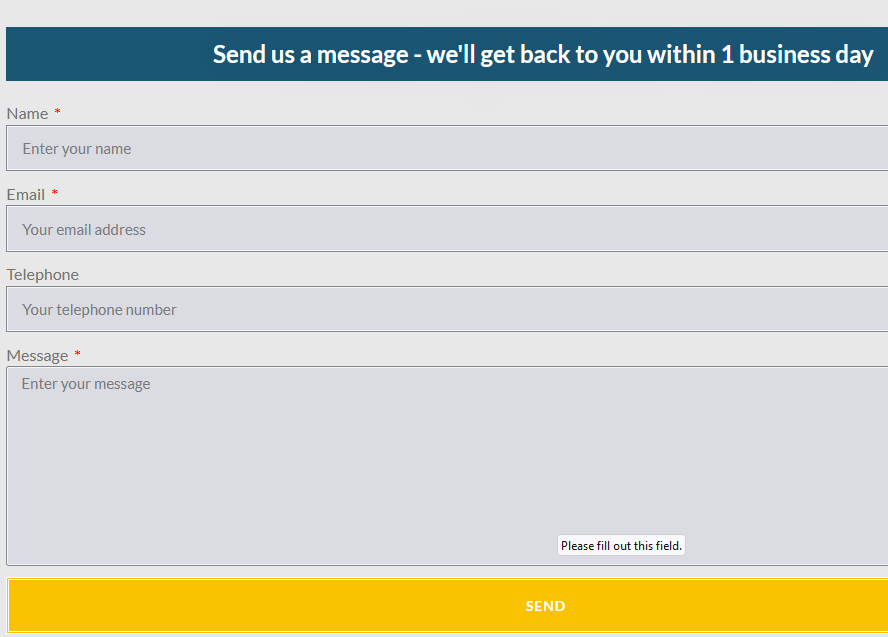 Approved for the Textron 4000
Call Peregrine for quote
STC